Автоматизация и информатизация деятельности органов государственного внешнего финансового контроля
Председатель Контрольно-счетной палаты Волгоградской области 
И.А. Дьяченко
Председатель Контрольно-счетной палаты Владимирской области
И.В. Тулякова
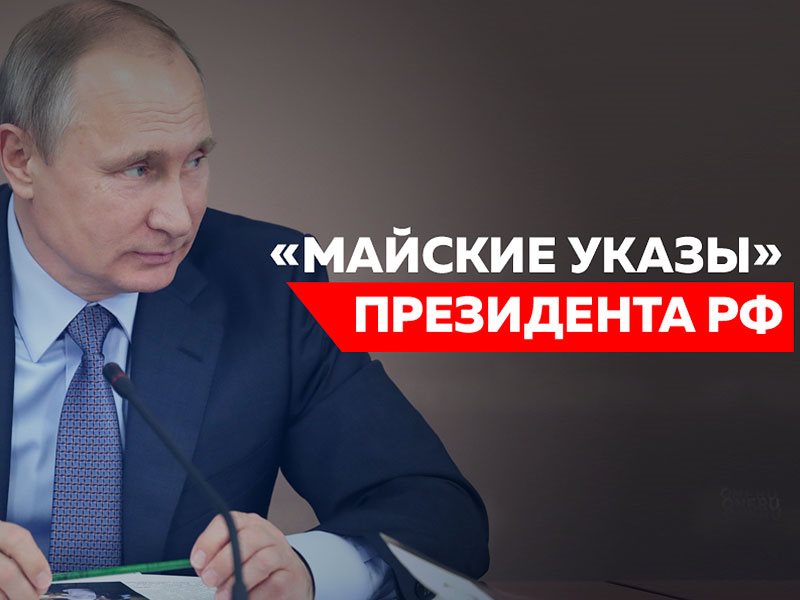 Цифровая зрелость – это прежде всего готовность каждого сотрудника контрольно-счетного органа осознанно совершенствовать сложившиеся операционные модели практики, мыслить в стратегических категориях.
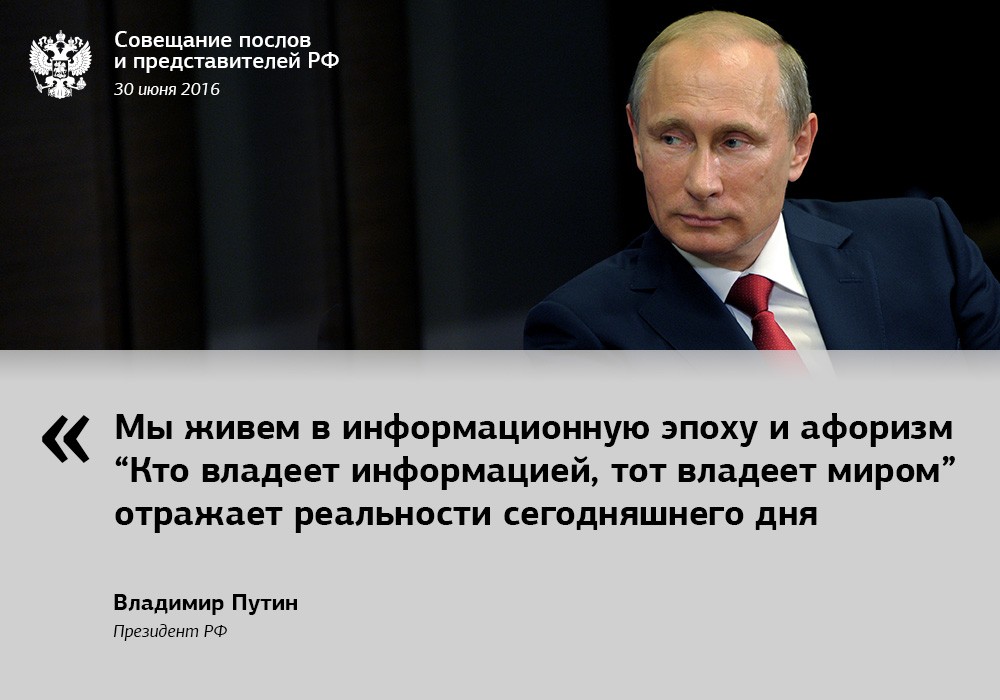 Постоянно растут вычислительные мощности и объемы хранения данных.Остается актуальной проблема консолидации государственных информационных ресурсов и перехода на новый технологический уровень
Информация сама по себе – не сила, иначе самыми могущественными людьми на свете были бы библиотекари.
Брюс Стерлинг
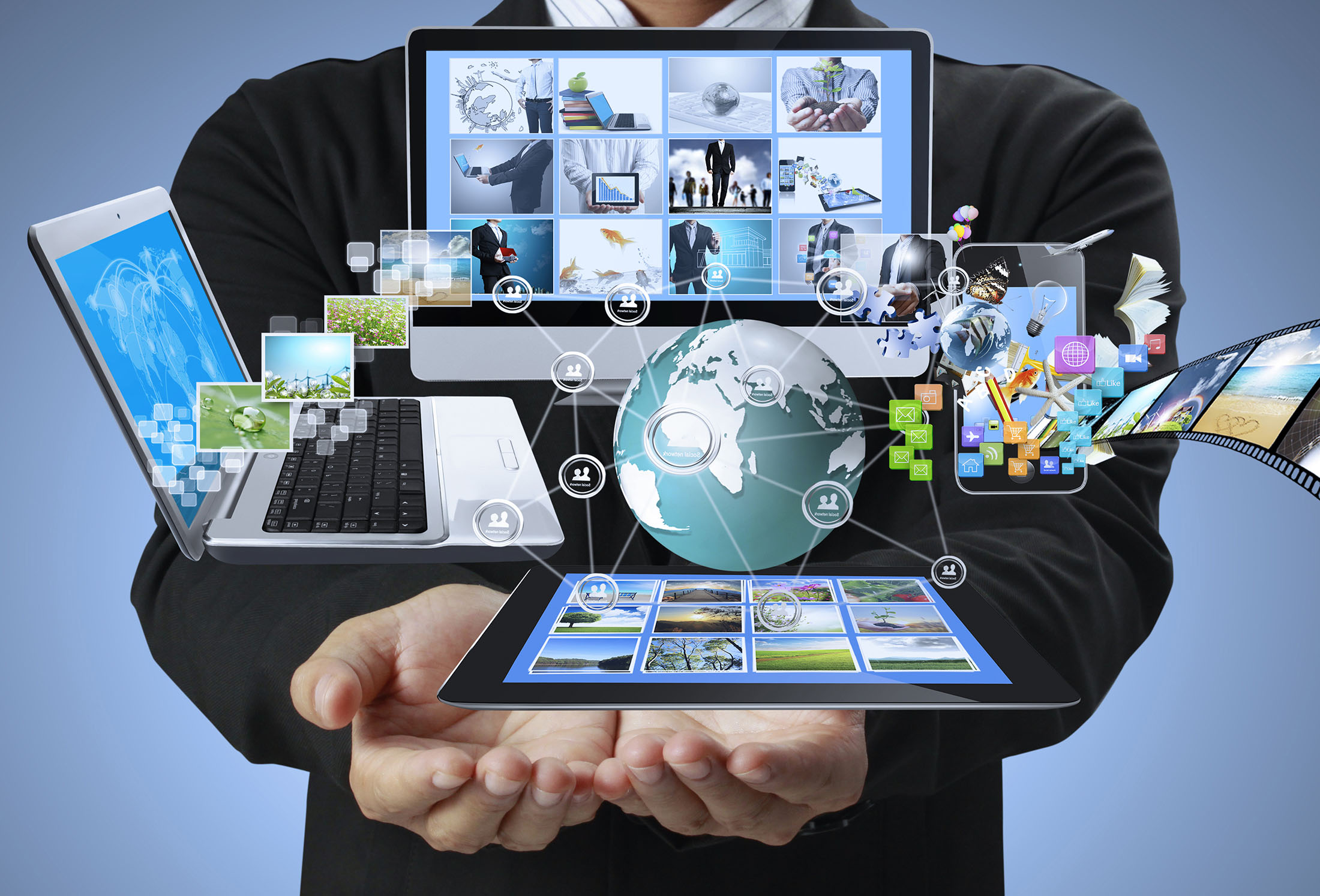 В настоящее время для госорганов важно использование оперативно функционирующего аналитического аппарата.
Мы тонем в информации, но испытываем голод по знаниям.

Джон Нейсбит «Мегатренды»
Совокупный объем финансирования мероприятий по информатизации в субъектах Российской Федерации в 2020 году составил порядка 212 млрд. руб. 
На долю топ-5 приходится почти 70% всех региональных ИТ-расходов.
1 место – Москва
2 место – Санкт Петербург 
3 место – Московская область
4 место – Ханты-Мансийский автономный округ
5 место - Татарстан
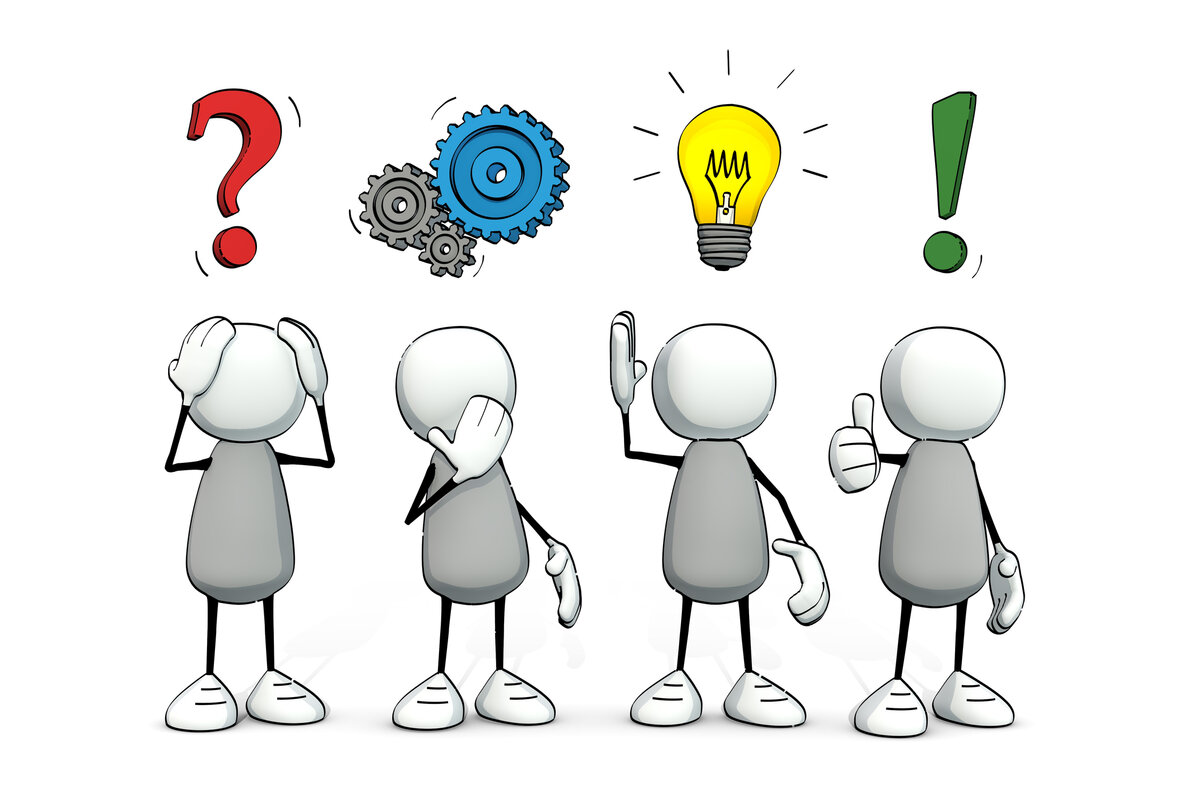 Какие задачи стоит решить
«Рамочный» регламент информационного обеспечения внешнего контроля (адаптивность для большинства КСО)
Получение сотрудниками КСО новых разноплановых знаний (обучение на регулярной основе)
Информационная защита
Спасибо за внимание